Подготовила воспитатель : Гейль Наталья Николаевна
Цель: Развитие интереса к миру профессий.
1. Продолжать знакомить детей с профессиями прошлого и настоящего 
2.Умение аргументировать свои высказывания 
3.Развивать  память, внимание, наблюдательность
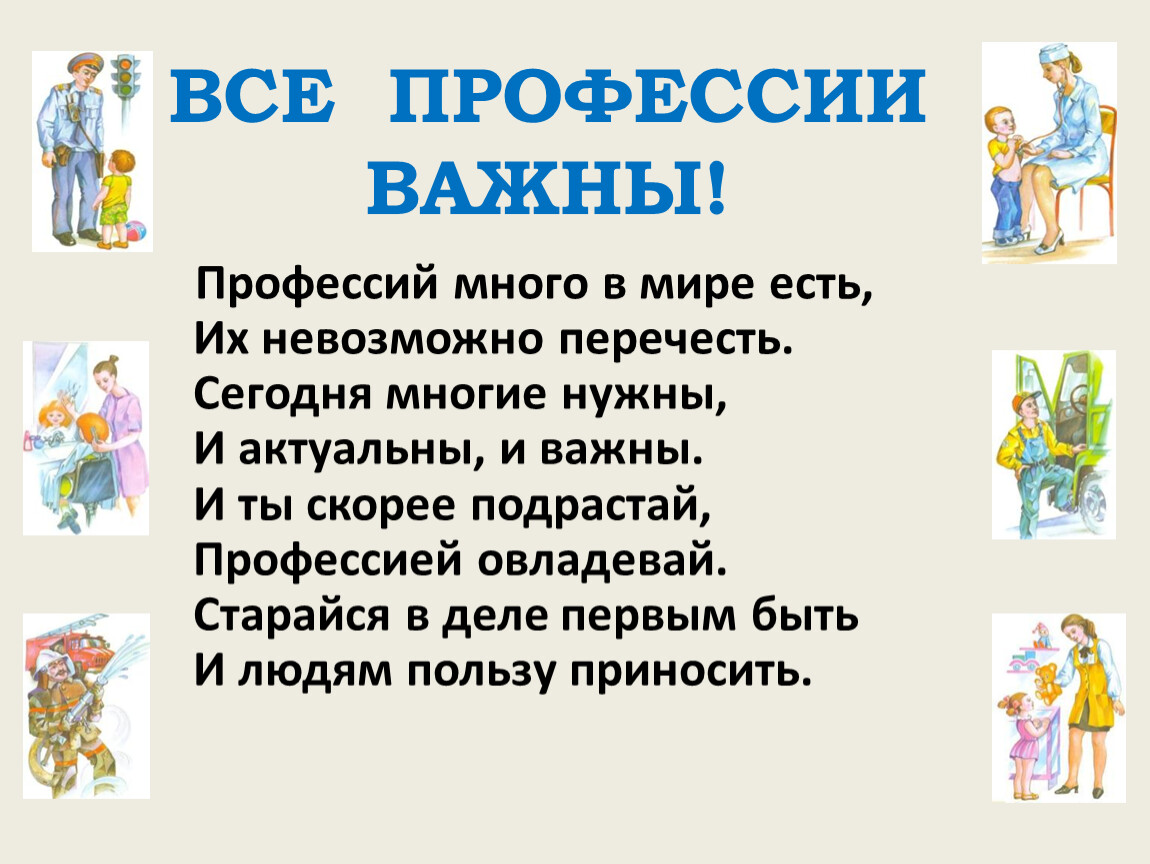 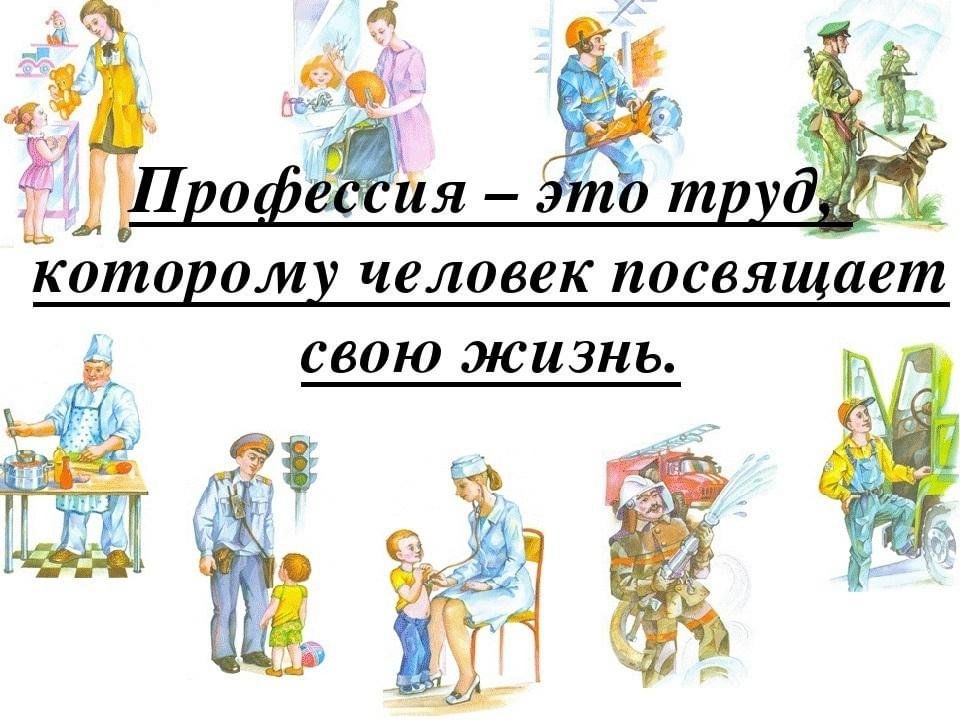 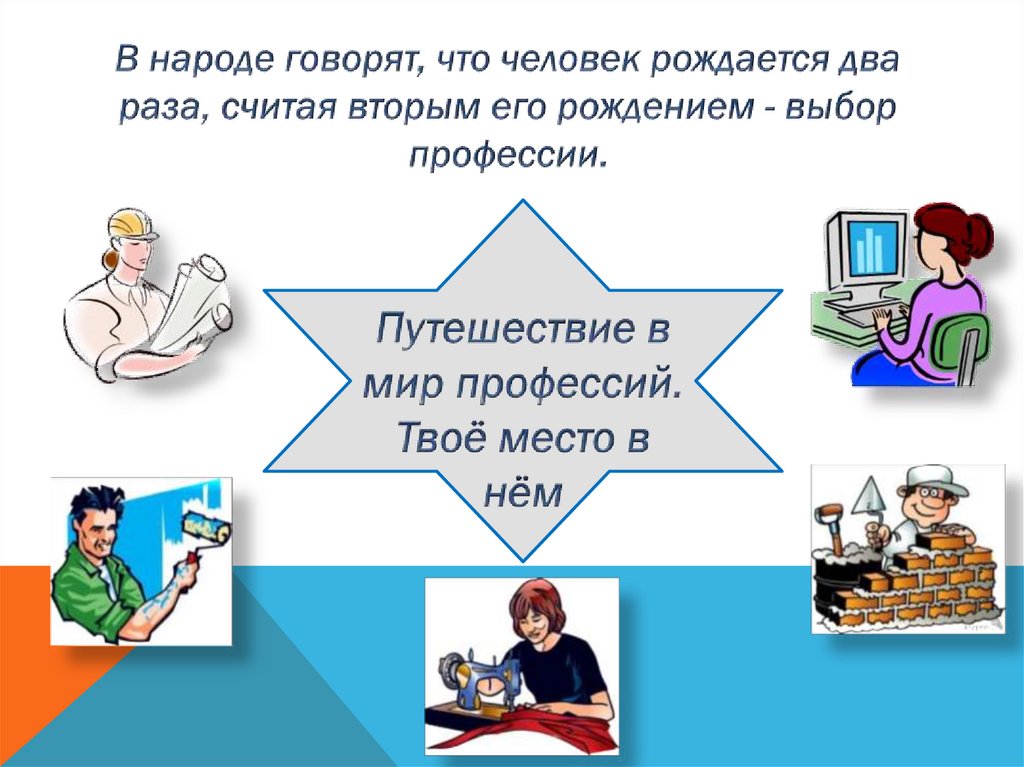 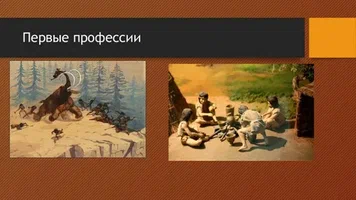 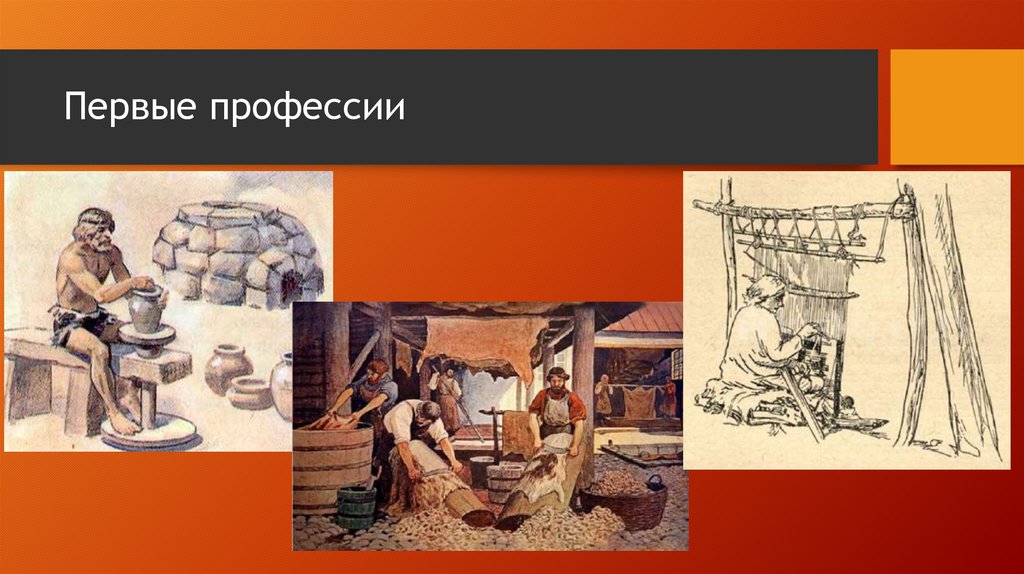 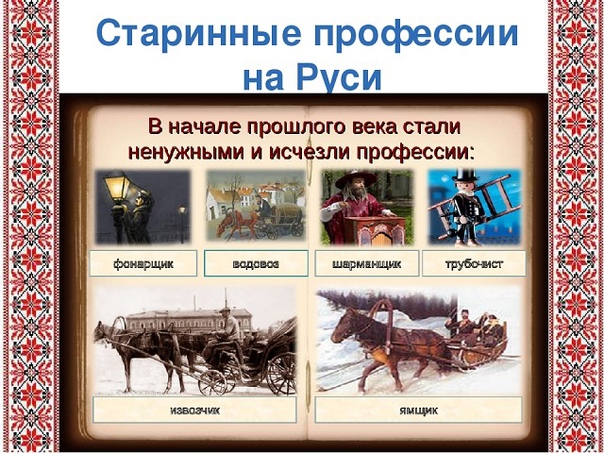 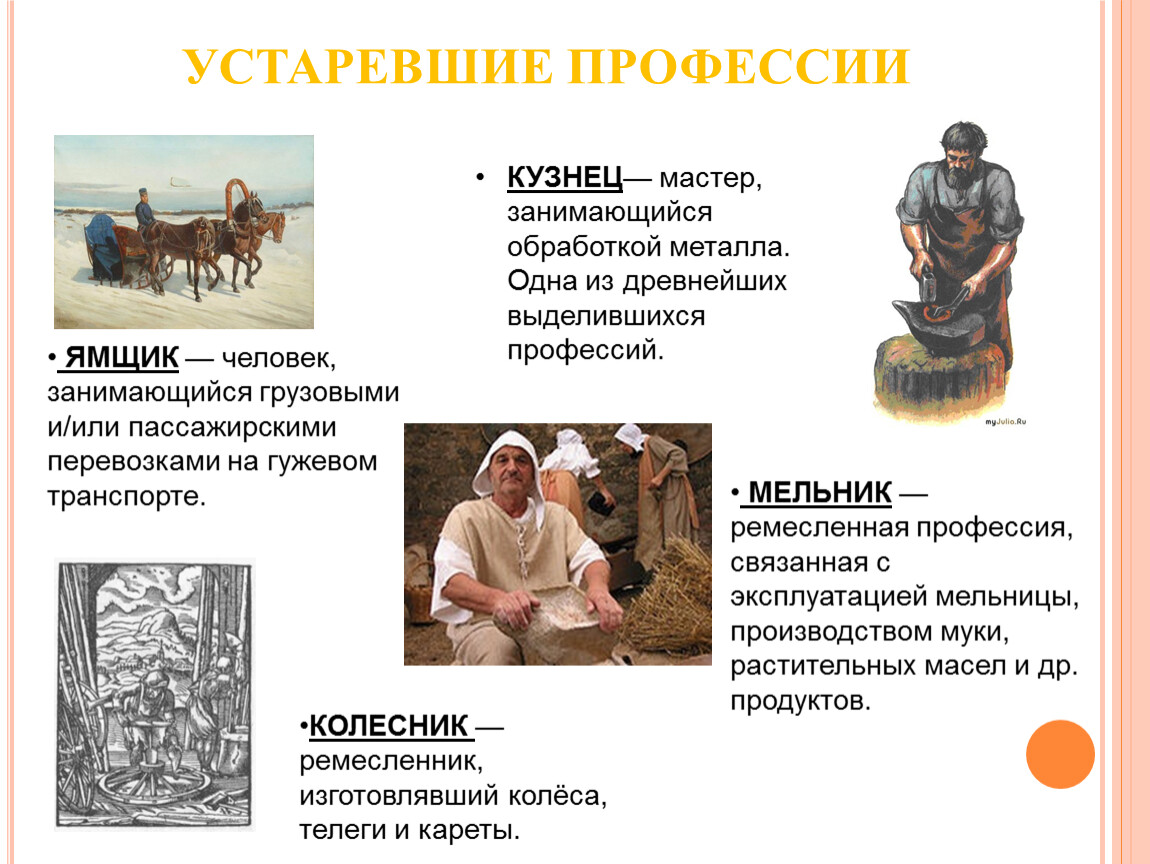 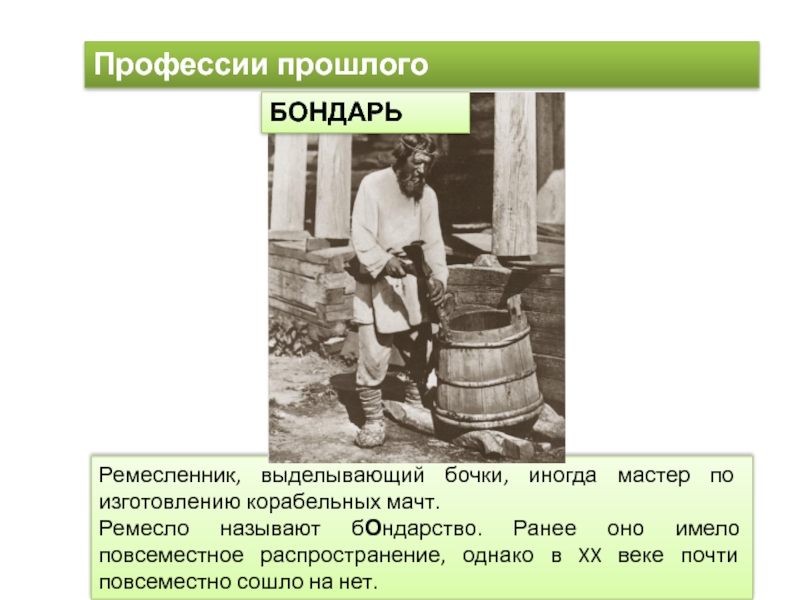 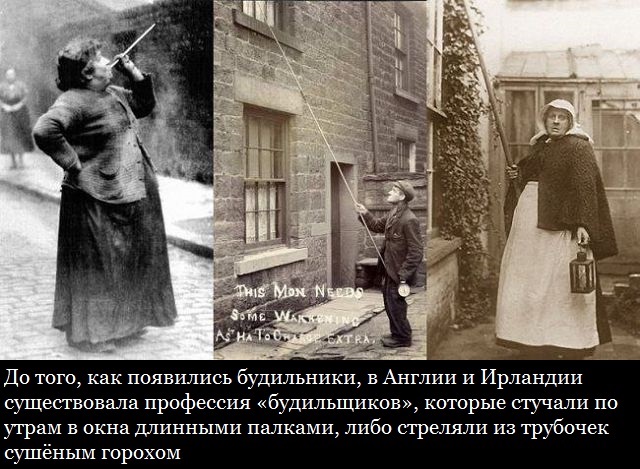 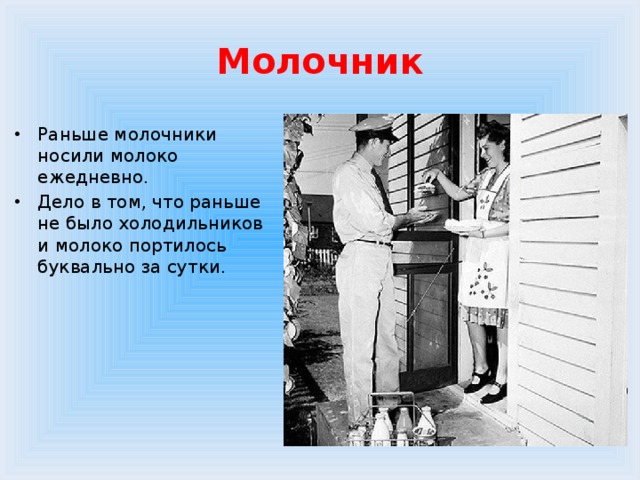 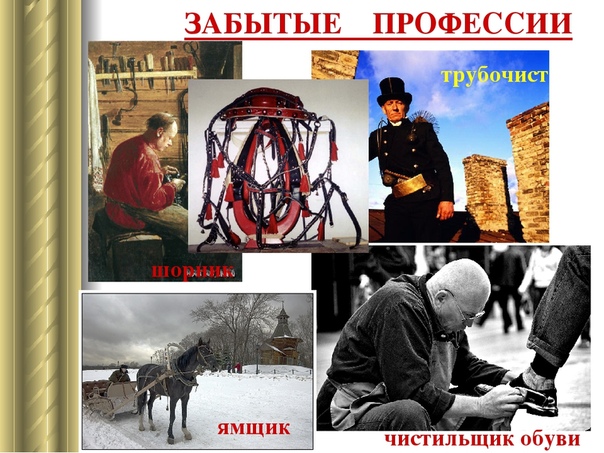 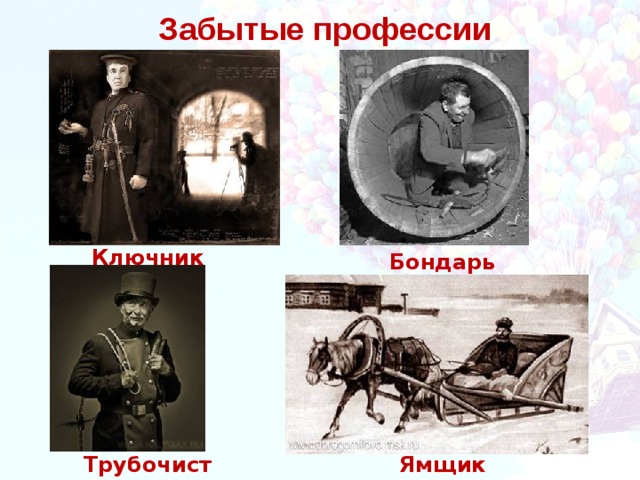 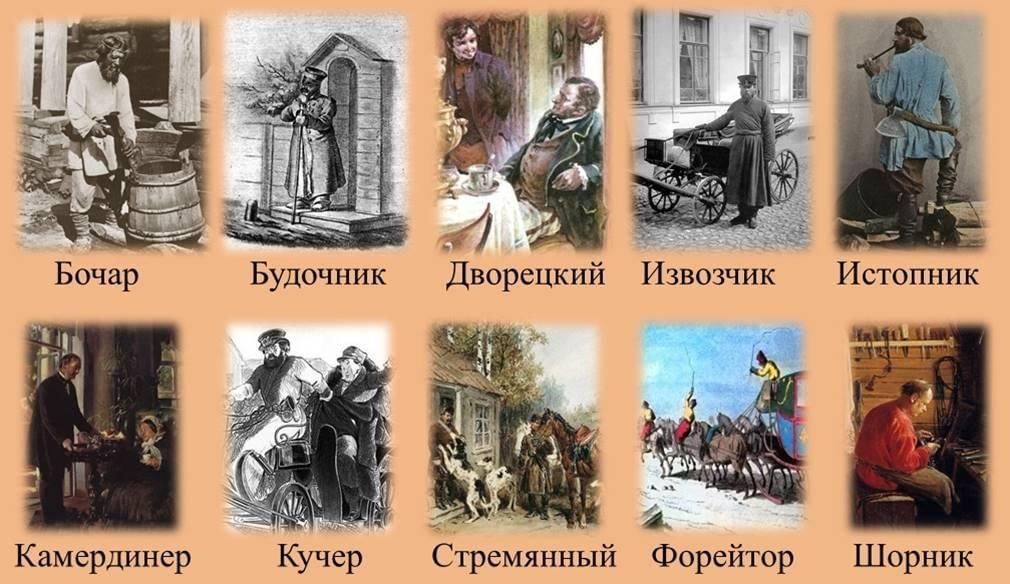 Профессия продавец
Профессия почтальон
Профессия таксист
Профессия полицейский
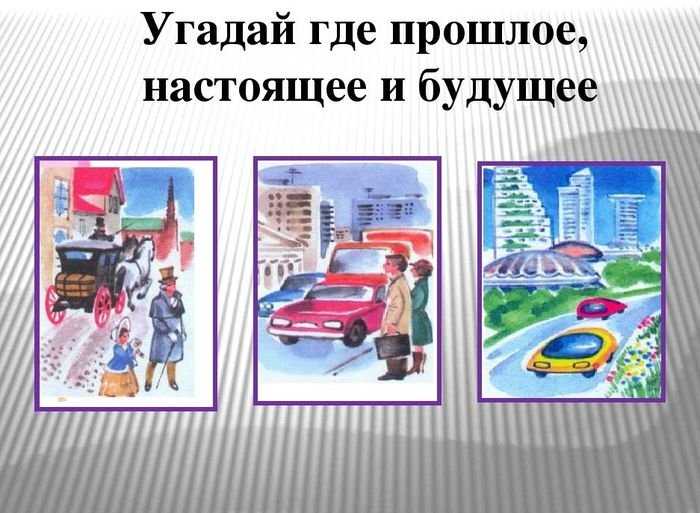 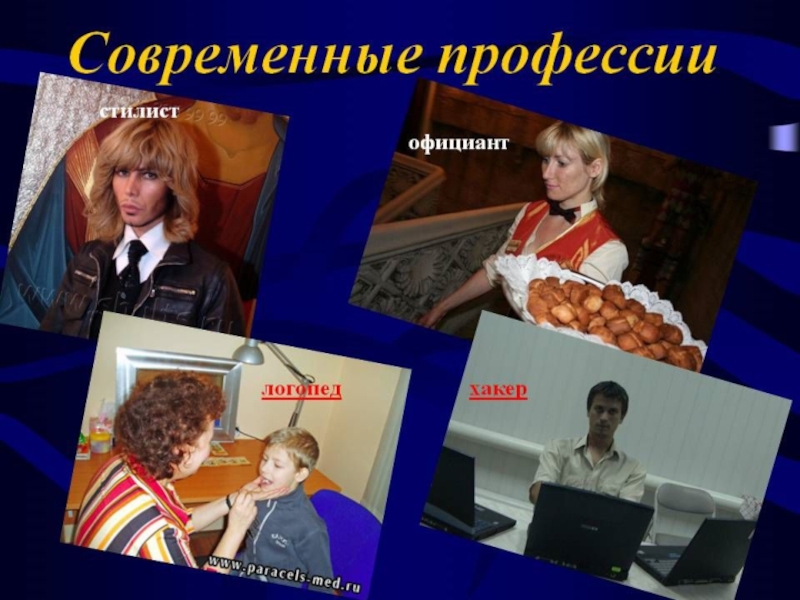 Всегда необходимые профессии
Д/И «Что лишнее?»
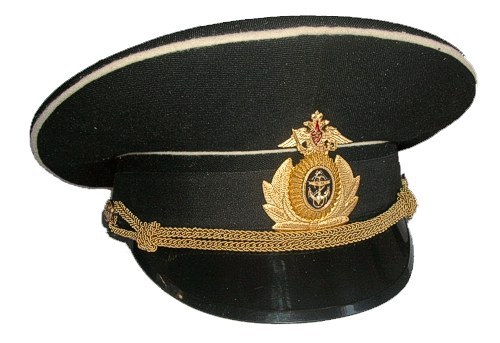 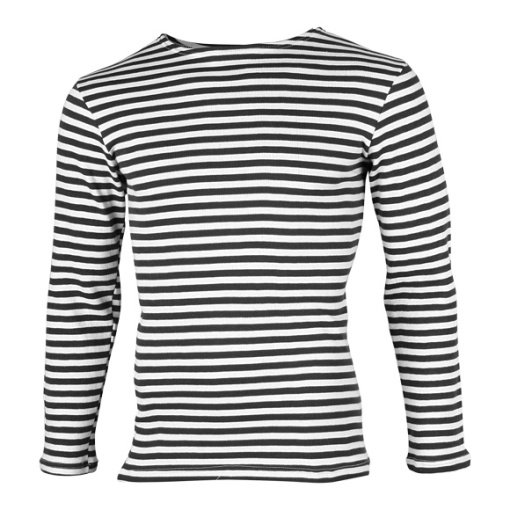 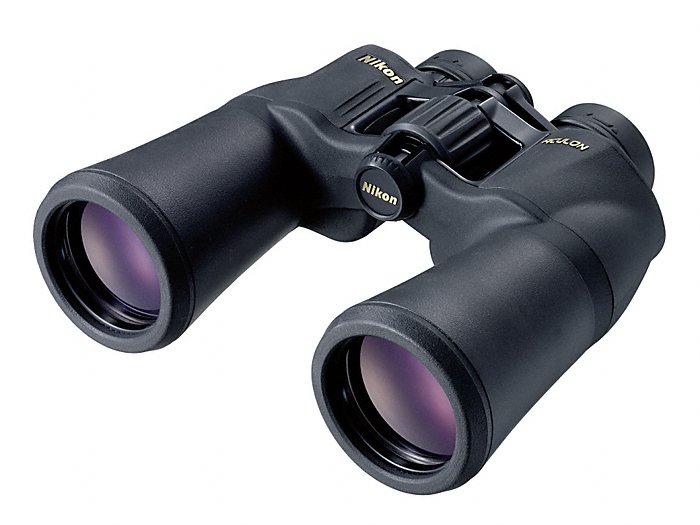 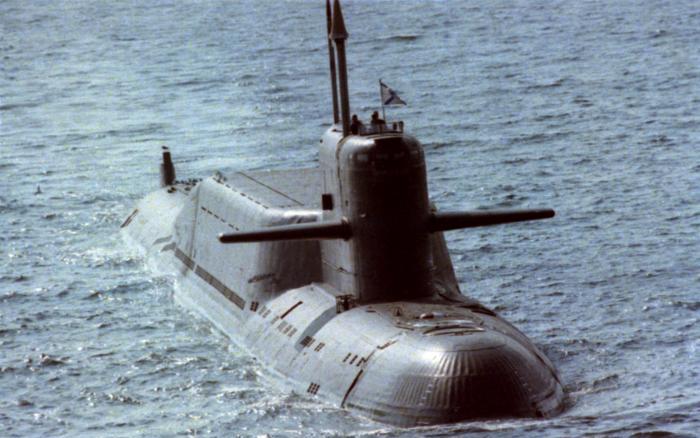 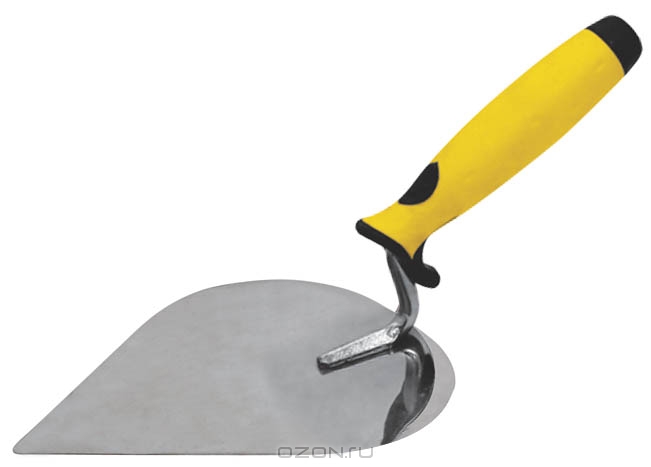 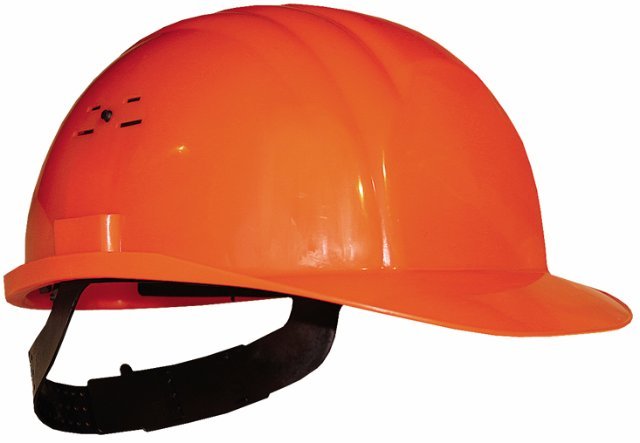 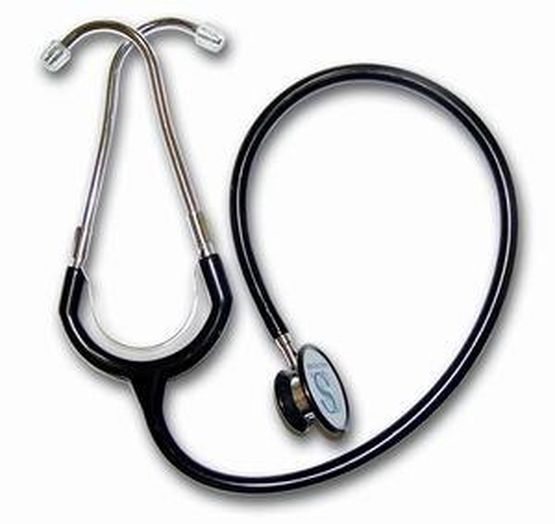 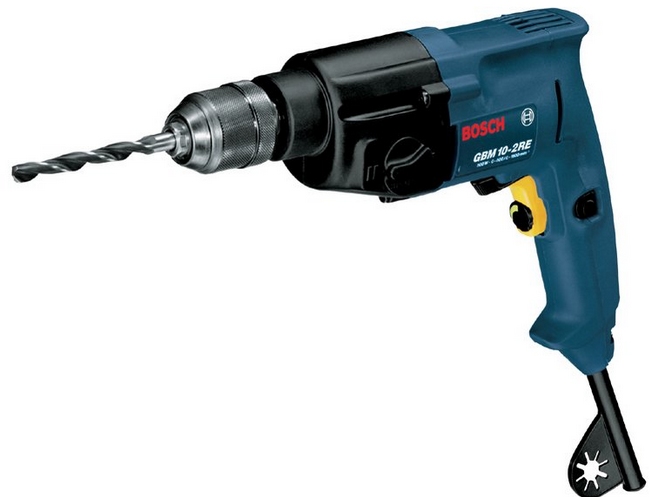 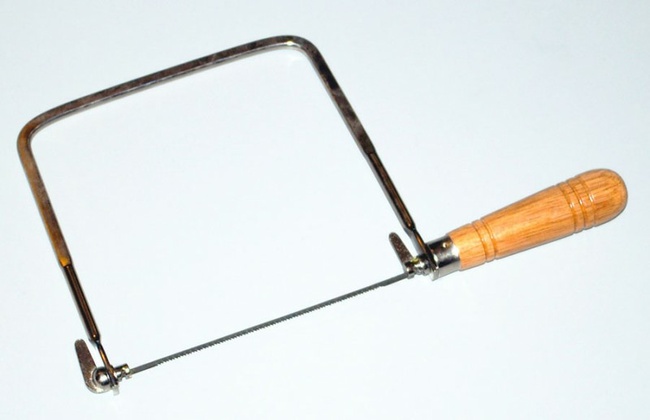 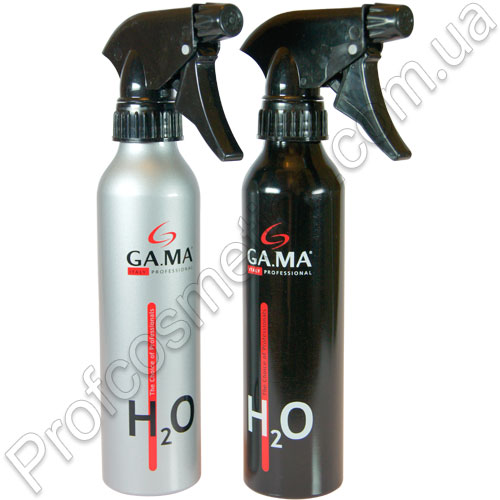 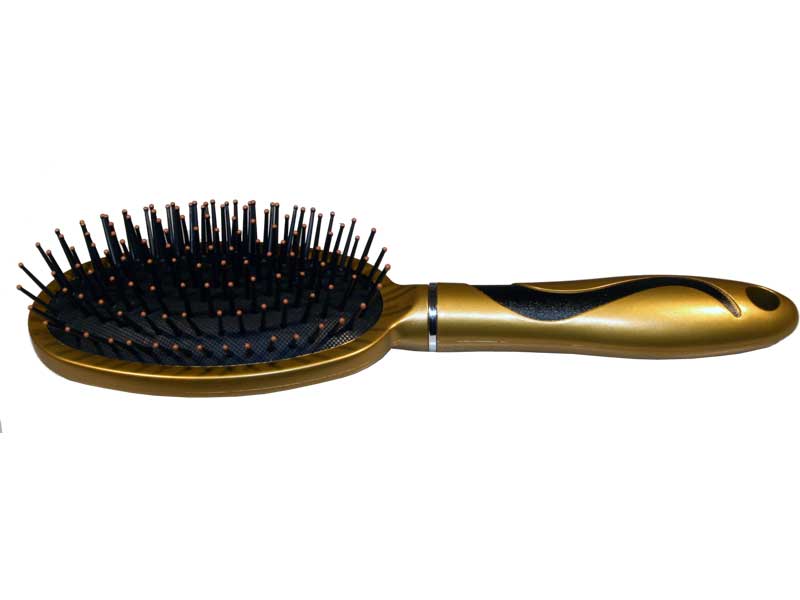 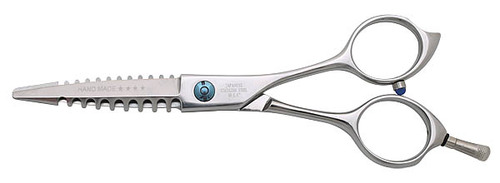 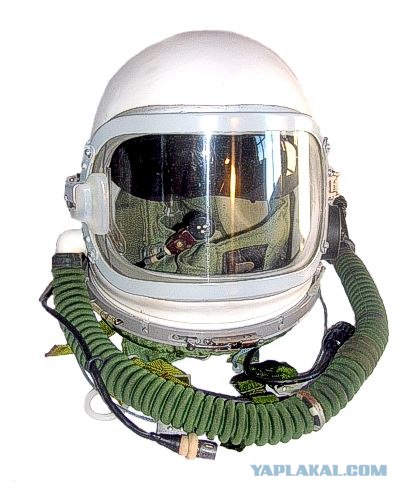 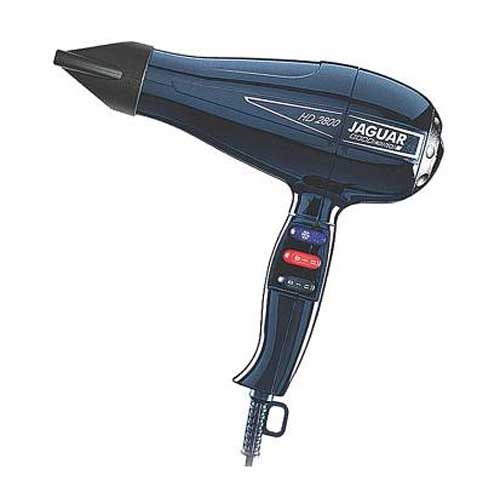 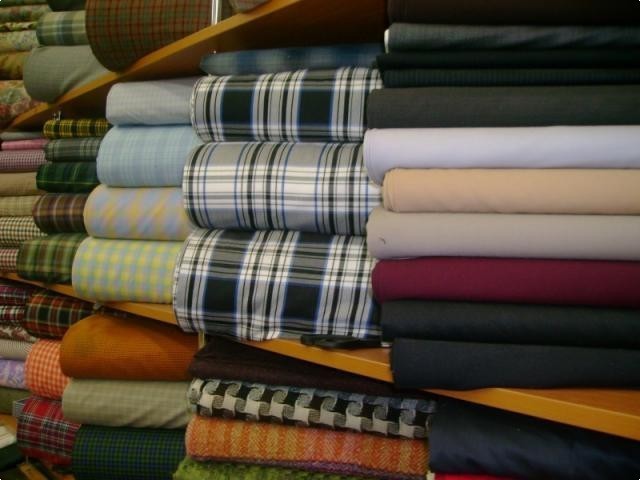 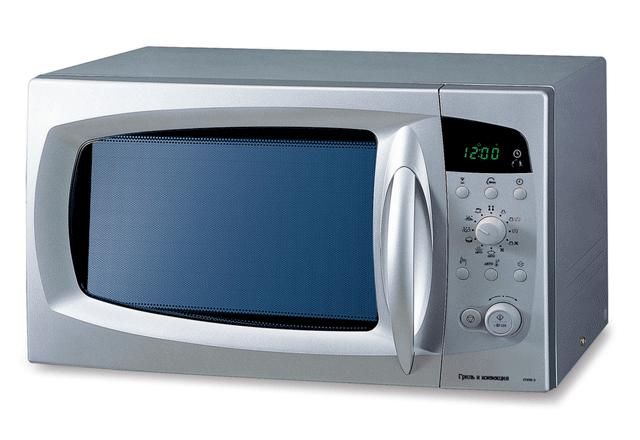 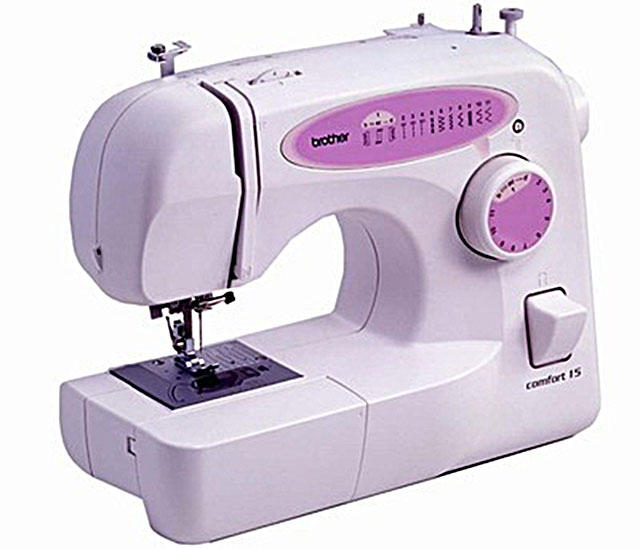 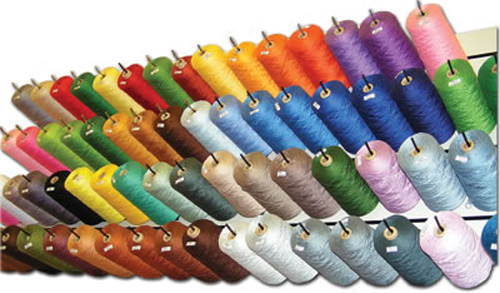 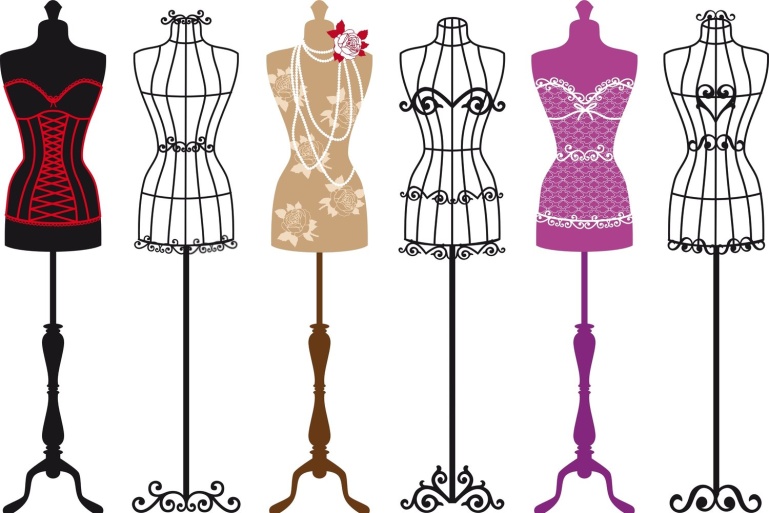 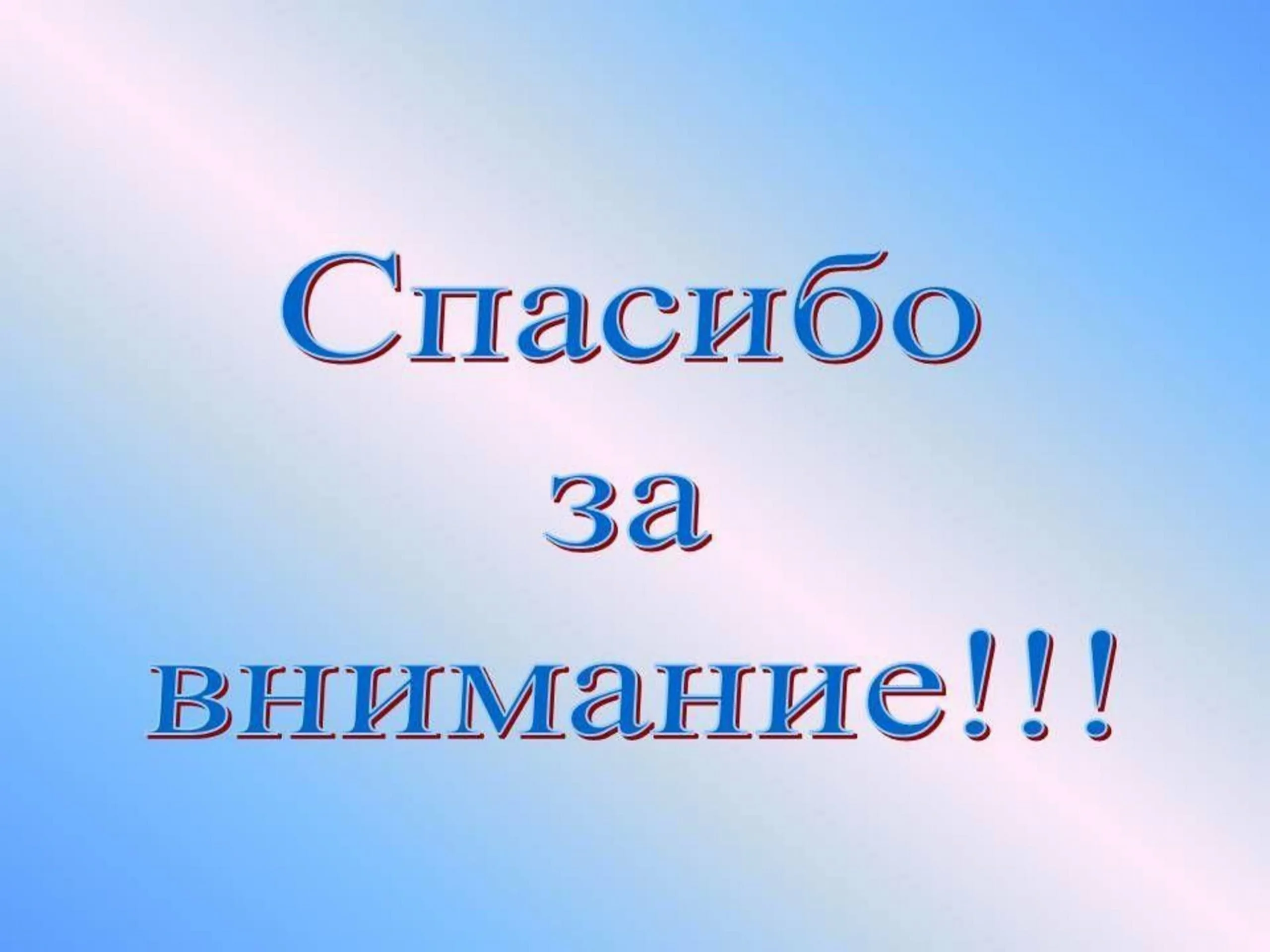